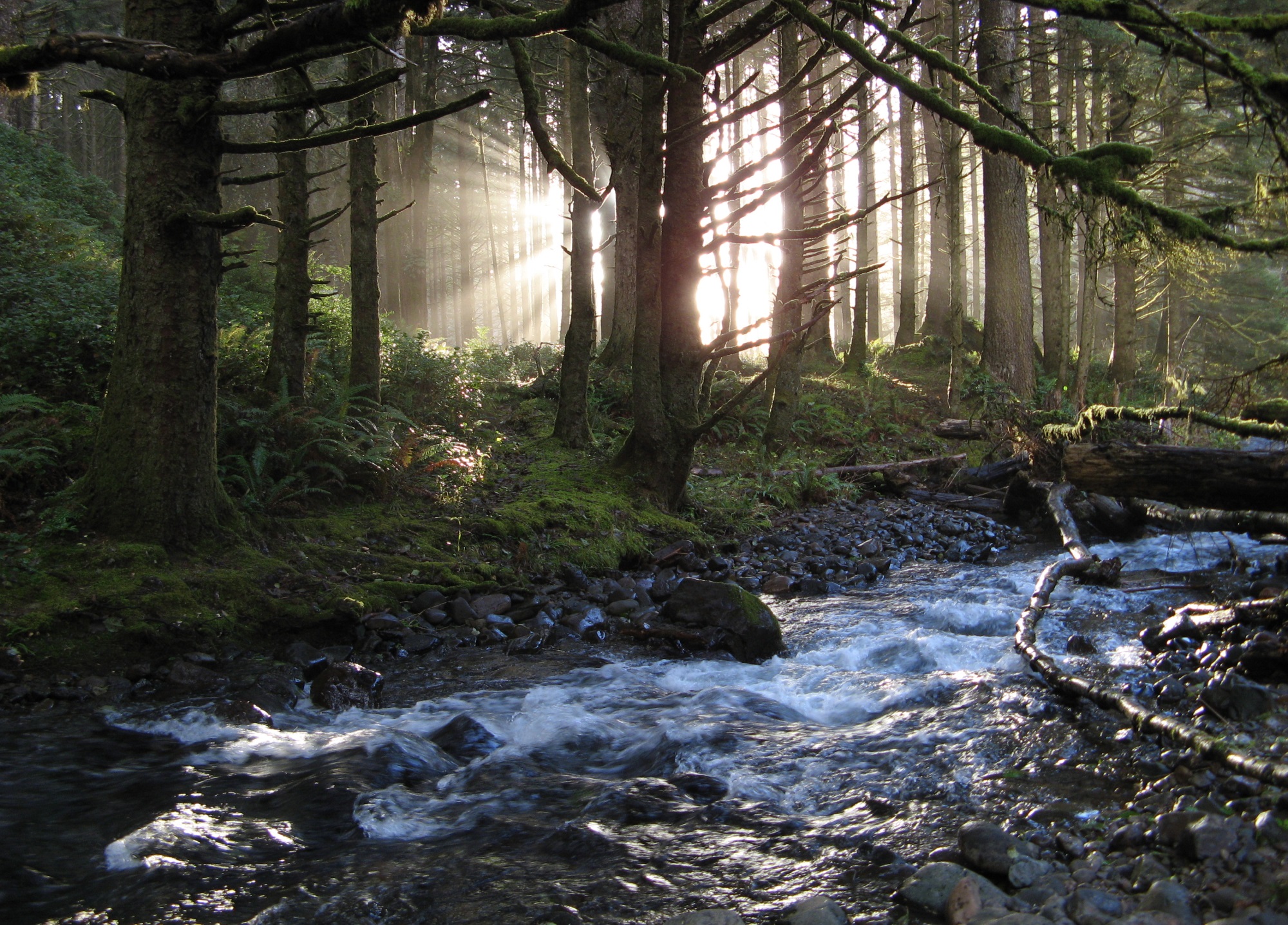 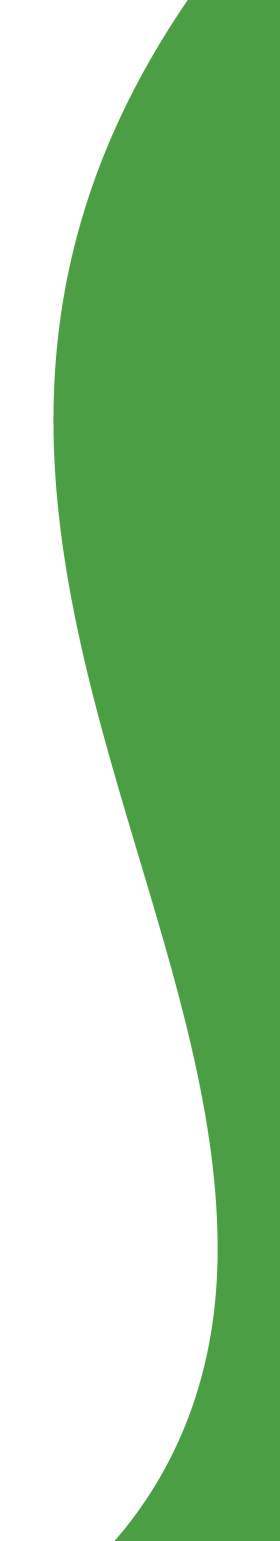 a mature 
collaborative
Collabortive
The Siuslaw Story
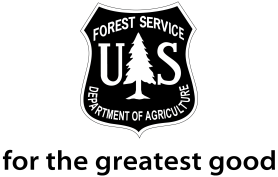 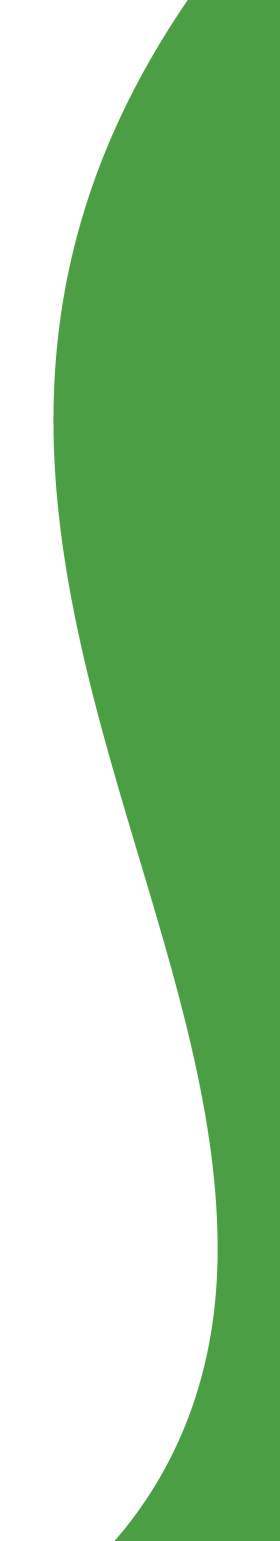 context:  place
Oregon Coast Range
630,000 acres
Temperate rainforest 
(spruce, Douglas fir, hemlock)
200-300 year fire return interval
Salmon, elk, and endangered species (owl, murrelet, plover, silverspot butterfly)
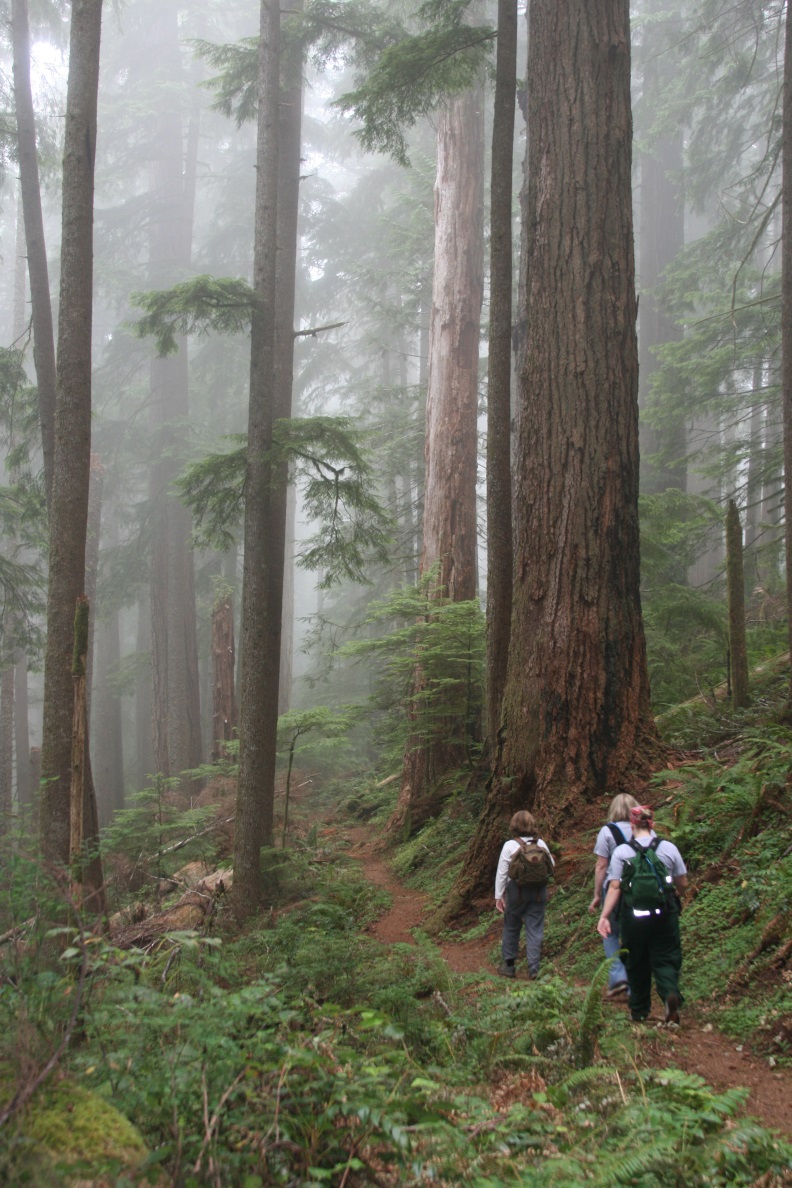 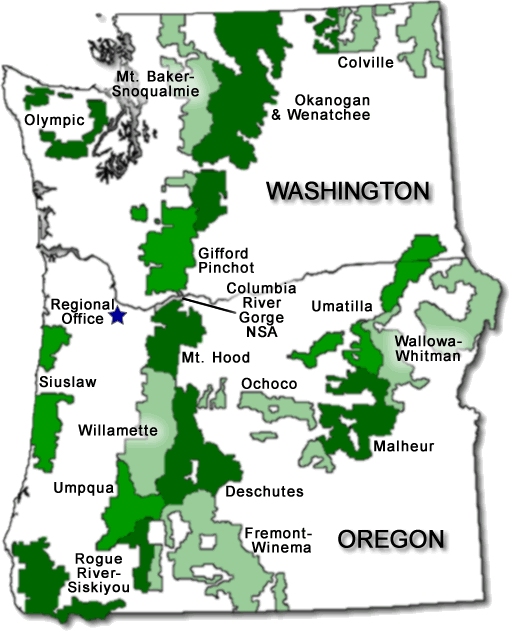 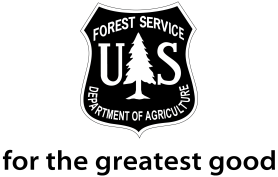 [Speaker Notes: context]
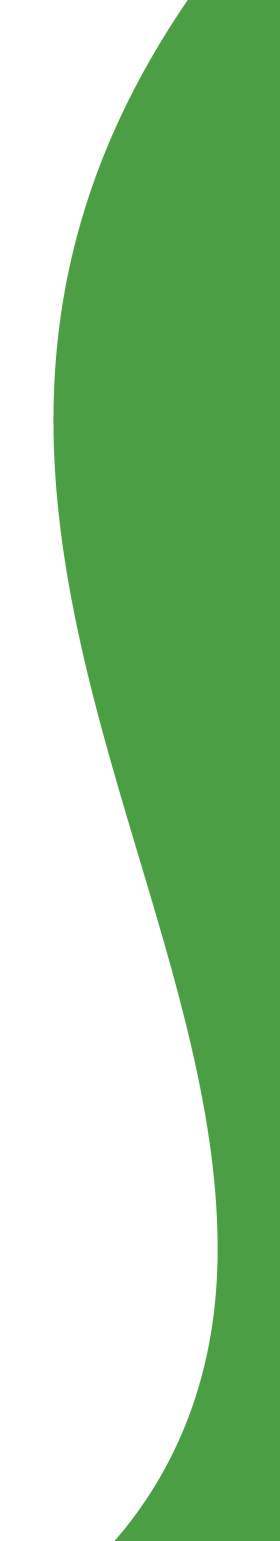 context:  brief history
1840 – 1868: The forest burns
1907 – 1908:  Forest reserves and Siuslaw National Forest
1930s: Civilian Conservation Corps
1950 – 1990: Big timber
1990s:  Turning point
1994 – 2016: Restoration, recreation, and partnership
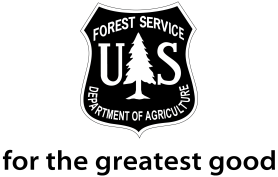 [Speaker Notes: context, history]
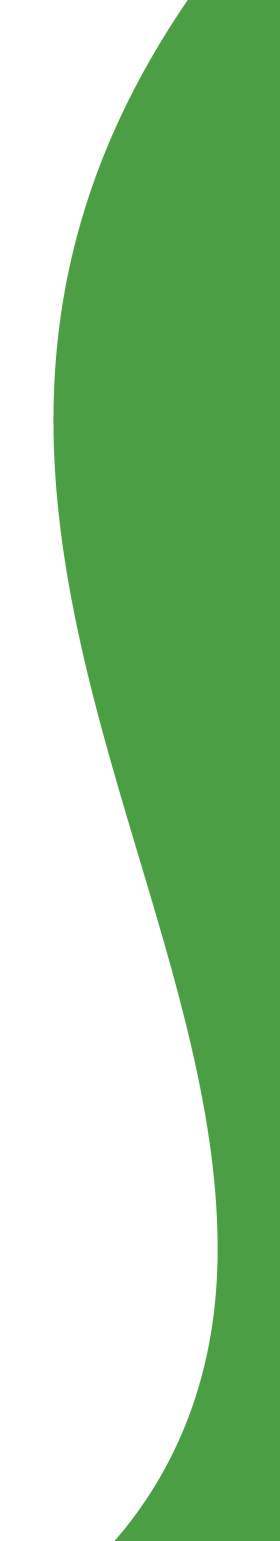 context:  crisis in the 1990s
Triggering Events
Mapleton lawsuit – debris flows, uncertainty
Spotted owl, marbled murrelet, coastal coho salmon
Landslides, floods
Herbicides
Northwest Forest Plan
Consequences
Entire Siuslaw reserved (late successional reserves, riparian reserves)
Timber sale reduction: 382 MMBF         4 MMBF in one year
Employee reduction: 440         150
Mill closures, job losses, office closures (especially Mapleton, Alsea)
Crash in county funding
	         Leadership Challenge – Where To Go From Here?
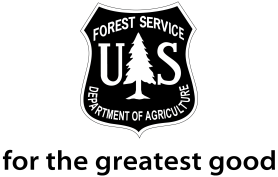 [Speaker Notes: History, timber, Northwest Forest Plan]
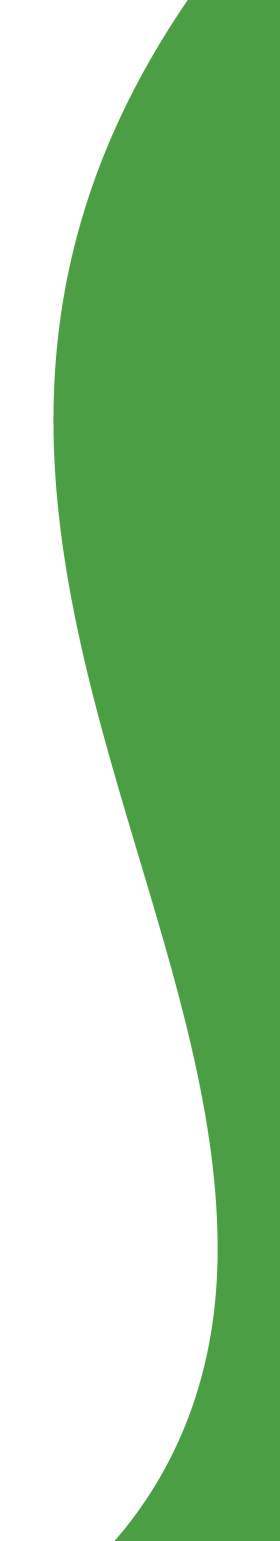 siuslaw today: the siuslaw niche
restoration.
               
	recreation.
                partnerships.
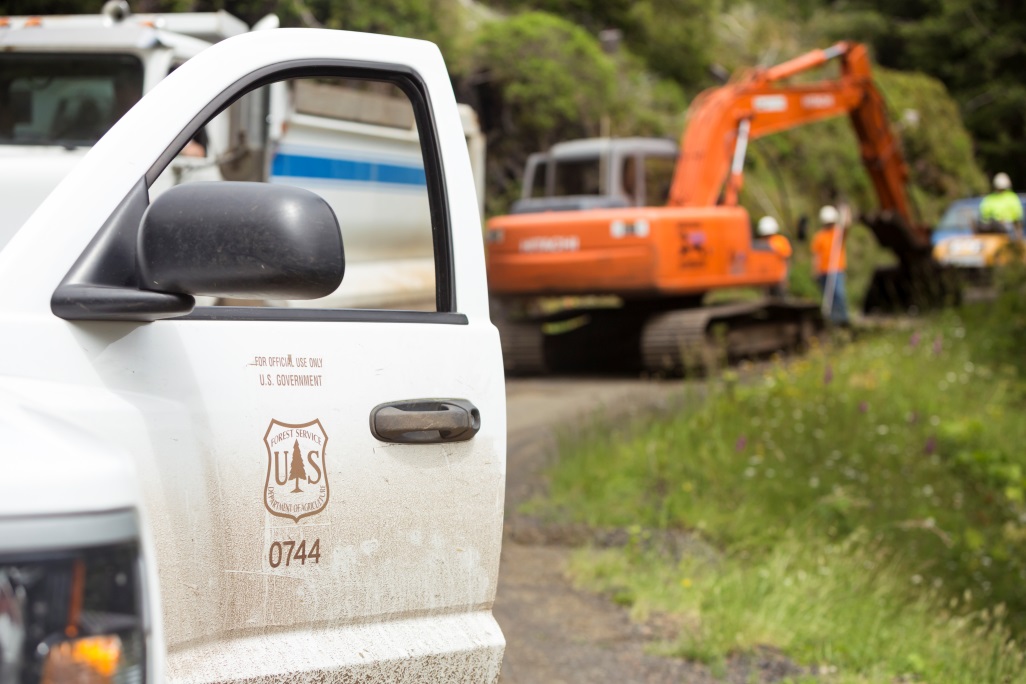 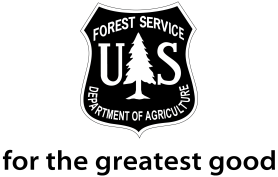 [Speaker Notes: Siuslaw niche]
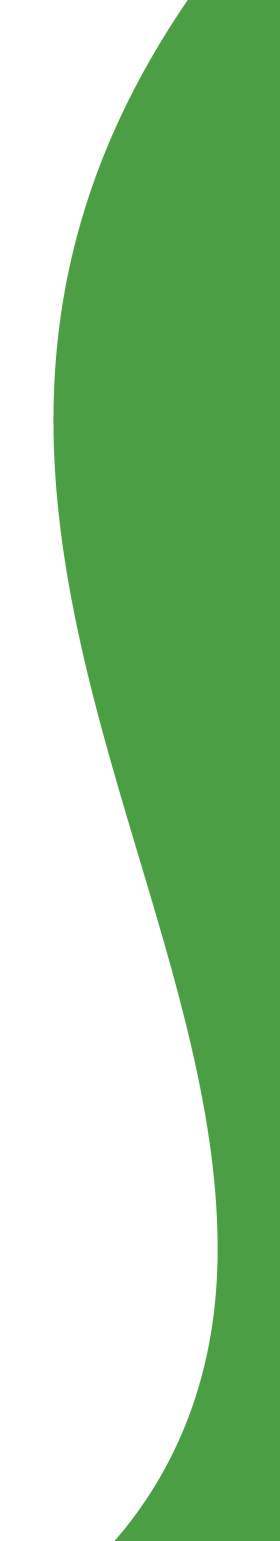 siuslaw today: restoration
Opportunity
Late successional and riparian reserves
206,000 acres uniform, fully stocked Douglas fir plantations
Excellent growth, markets
Commercial thinning to accelerate late-seral conditions
Restoration ecology
Late-seral forests
Streams, whole watersheds
Sustainable road system
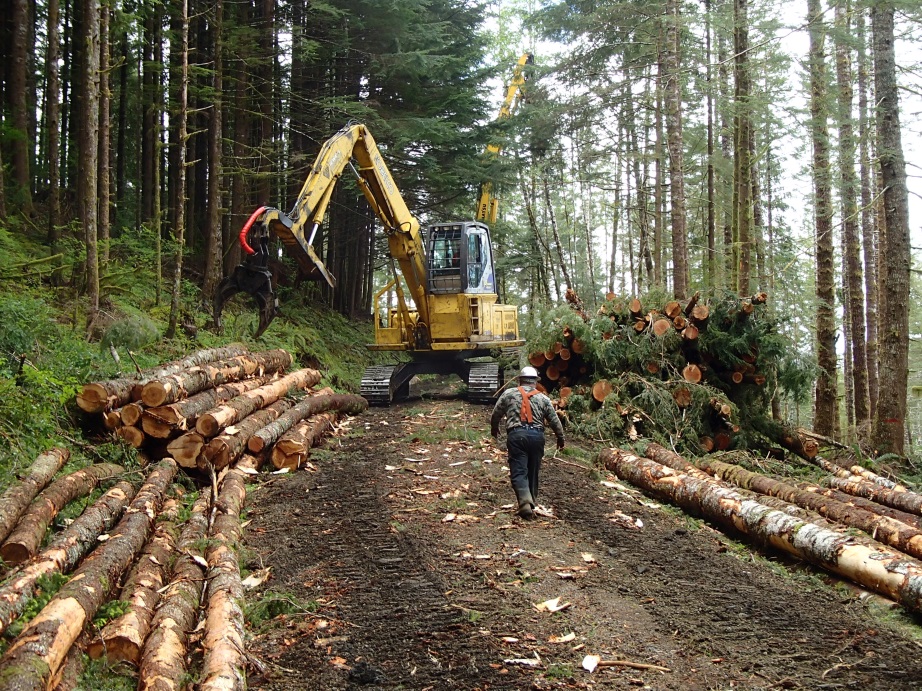 Restoration economy
Creating jobs
40 MMBF annual harvest
Collaborative leadership
Retained receipts (> $ 2 million per year)
Working across boundaries
Stewardship groups, watershed councils
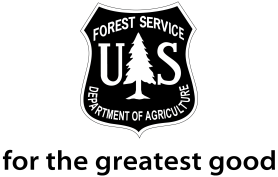 [Speaker Notes: Restoration strategy]
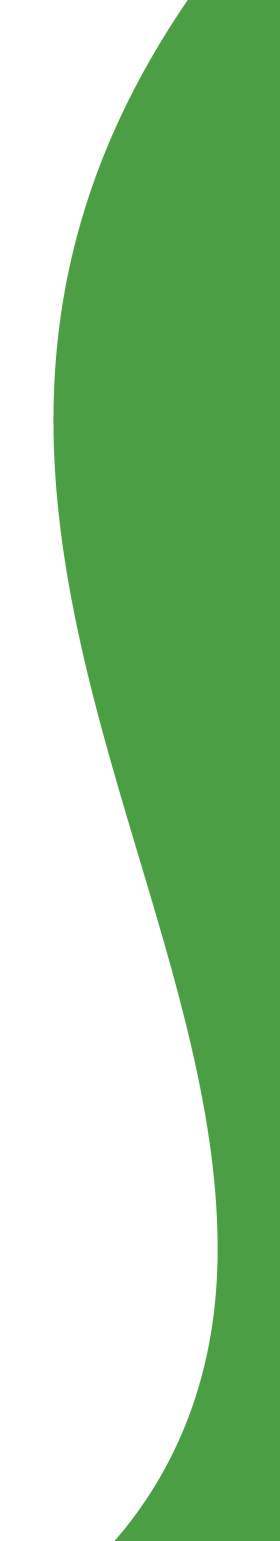 siuslaw today: collaboration
Four stewardship groups (soon to be 5)
Siuslaw
Alsea
Marys Peak
Hebo
(Smith River - Dunes)

Cascade Pacific RC&D
Facilitation, Coordination
Banking, Grantor
Monitoring

50% Stewardship / 50% Timber Sale (100% restoration)
40 MMBF / year
High value (mostly > $ 200/MBF; one recent sale at $ 341/MBF)

Retained Receipts – 60% NFS / 40% Wyden
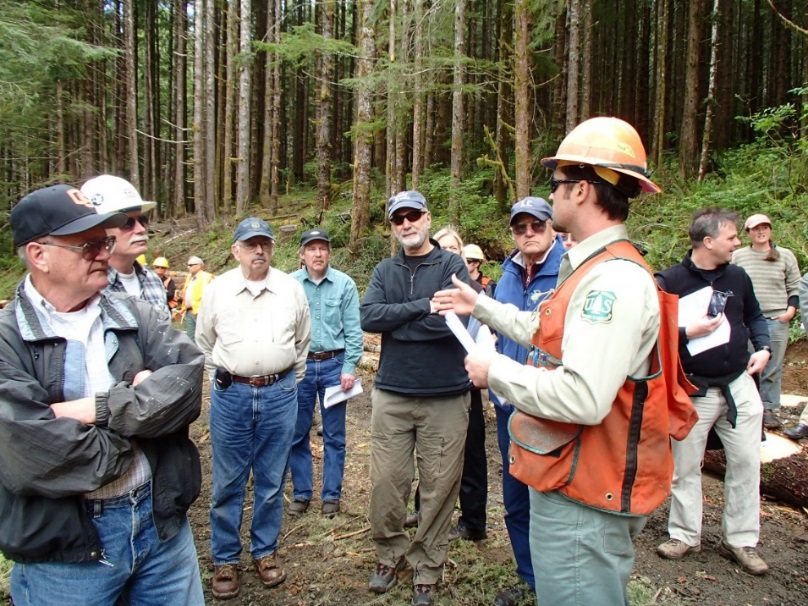 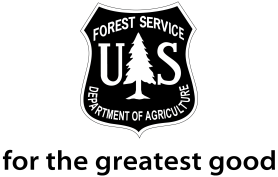 [Speaker Notes: Siuslaw niche - partnerships]
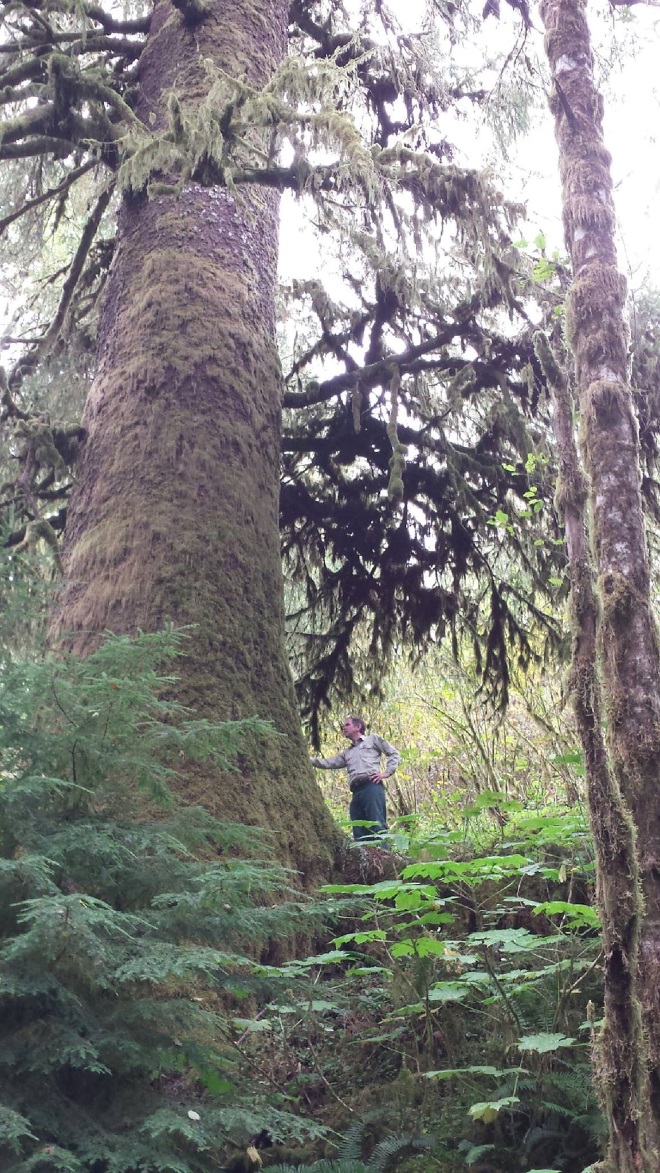 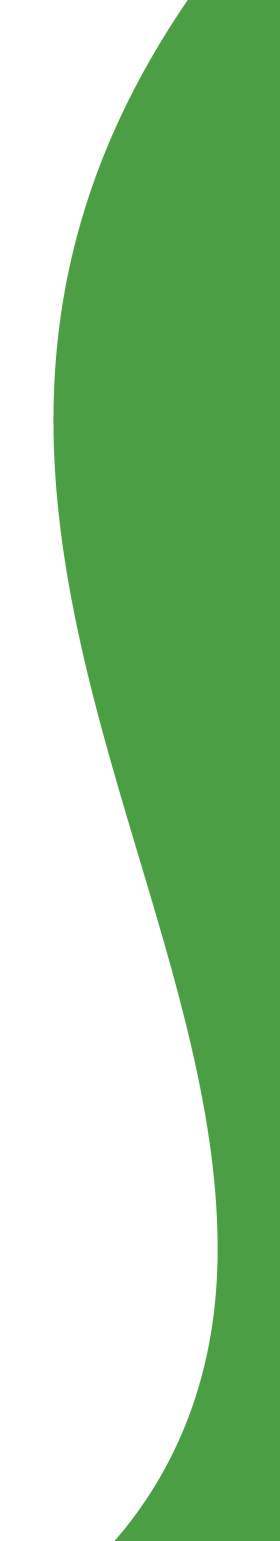 key components of collaboration
Triggering event
Crisis was opportunity for reinvention

Leadership
Early start, before it was cool
Right people at the right time
Leadership in local communities

Facilitation
Role of Cascade Pacific
Funding facilitation

Relationships
High trust
Regular work
Something to do, money to pay for it
High agreement on basic principles, very local, very personal
We don’t need to drive the bus…
                     Sharing responsibilities, resources, knowledge
                     Trust and empowerment, internally and externally
                     Seeking results rather than control
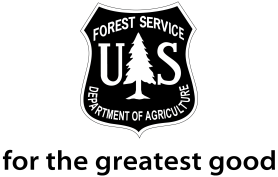 [Speaker Notes: Siuslaw niche - partnerships]
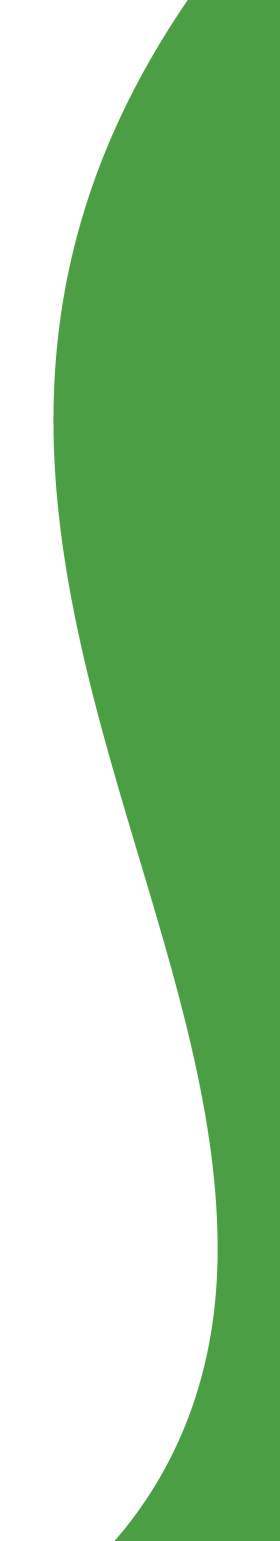 challenges and opportunities
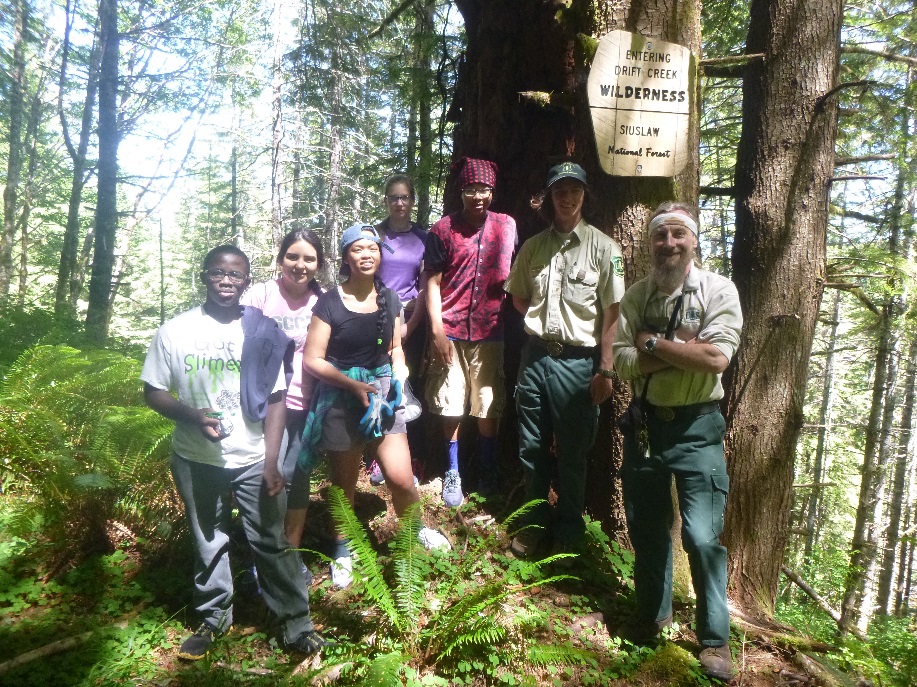 Players change 
Forest Service
Partners




Setting Precedent and Staying Unique
What it means to be first
What it means as others catch up
Using, misusing, and sustaining trust
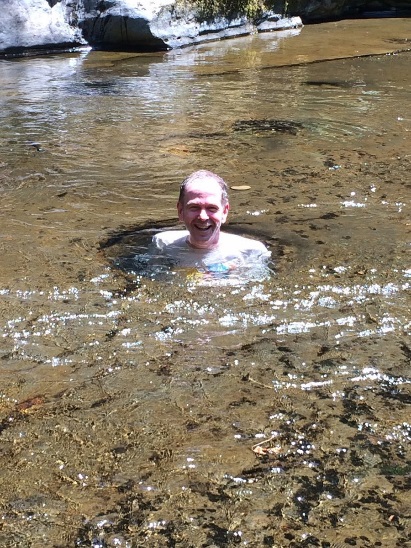 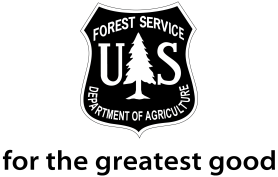 [Speaker Notes: Future, restoration questions]
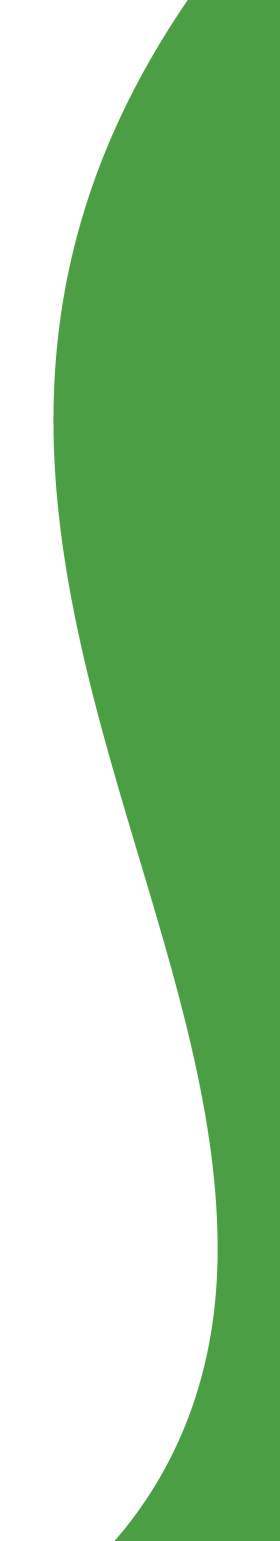 observations on nourishing a mature collaborative
Building Trust v. Sustaining Trust
Sustaining Community Capacity
A Focus on Institutions and on People
Sharing Leadership and Credit 
Keeping People Engaged
Something in it for Everyone
Articulating Culture and Vision
Sustaining a Brand
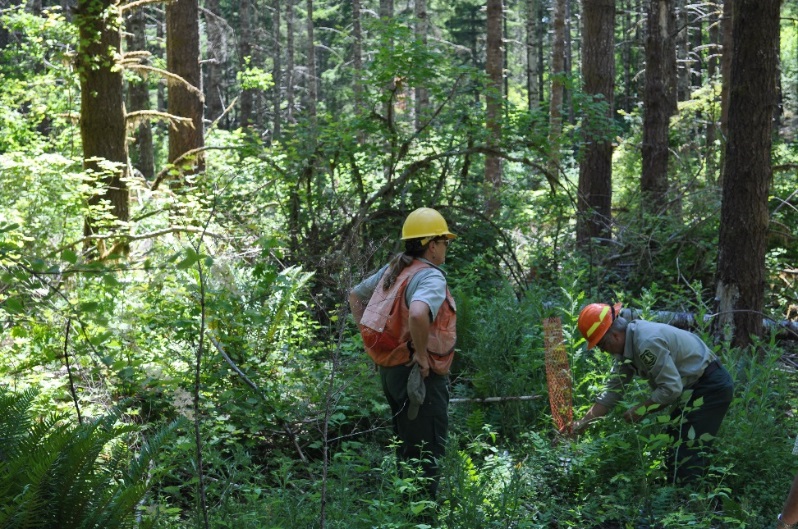 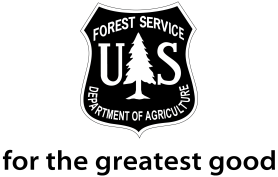 [Speaker Notes: Future, restoration questions]
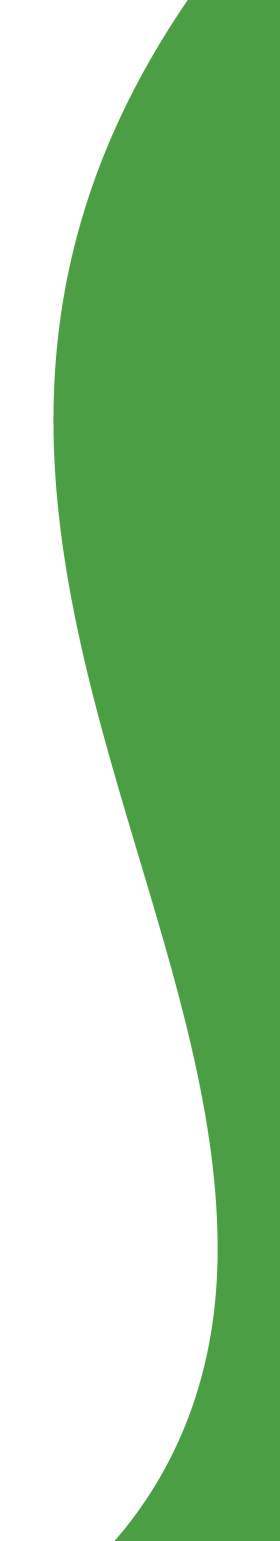 thank you!
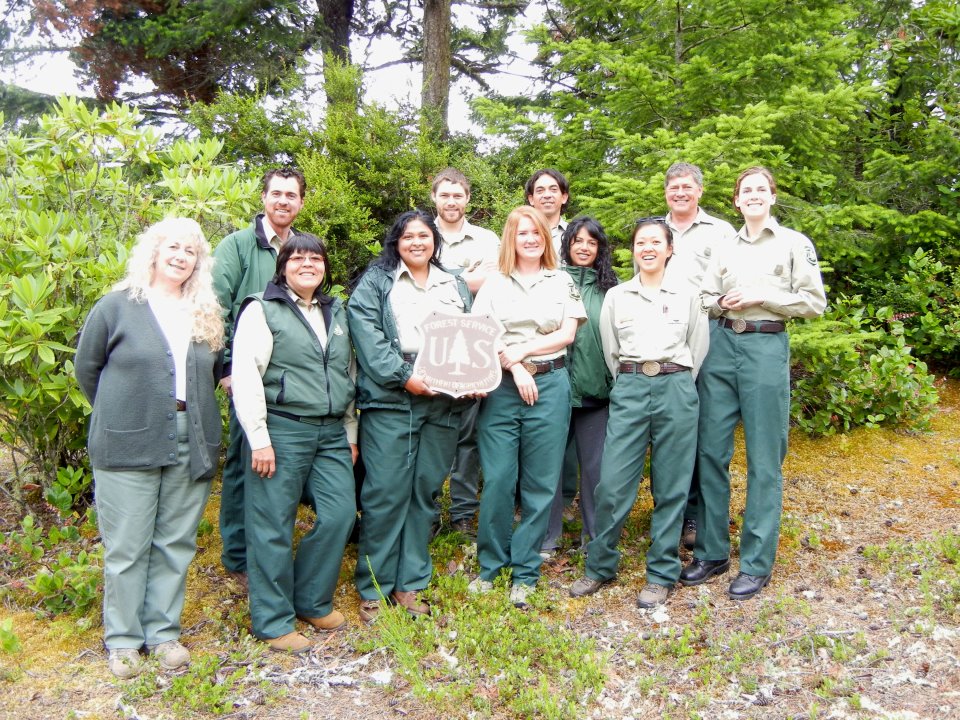 “The Siuslaw National Forest is a magical, happy place, 
where loggers and environmentalists get along!”                                                                   Portland Monthly Magazine, February 2013
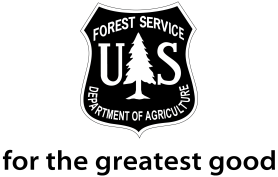 [Speaker Notes: closing]